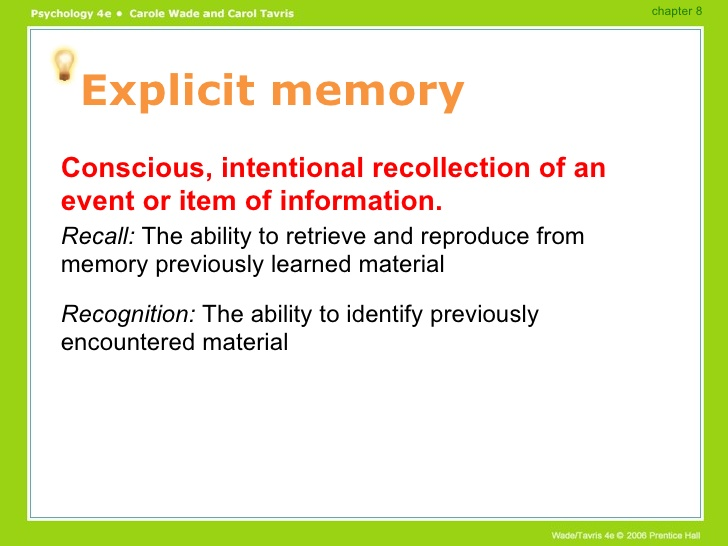 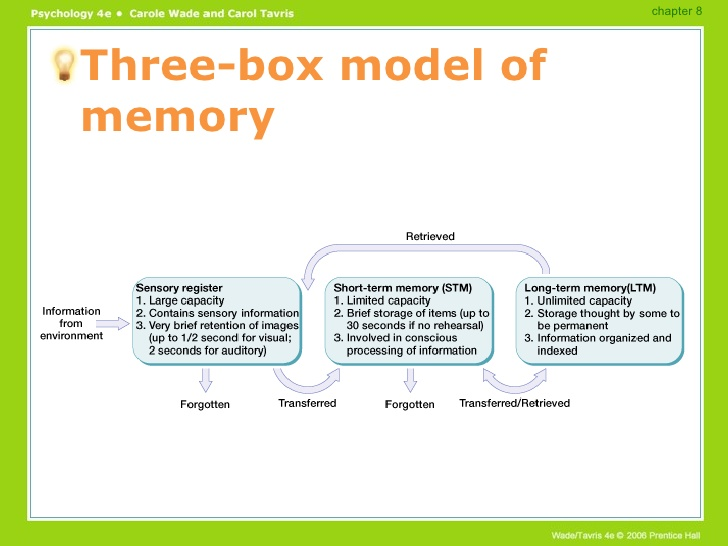 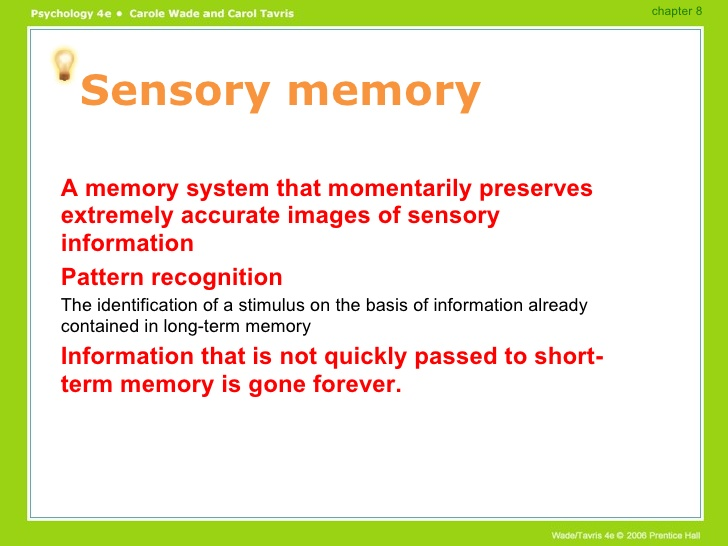 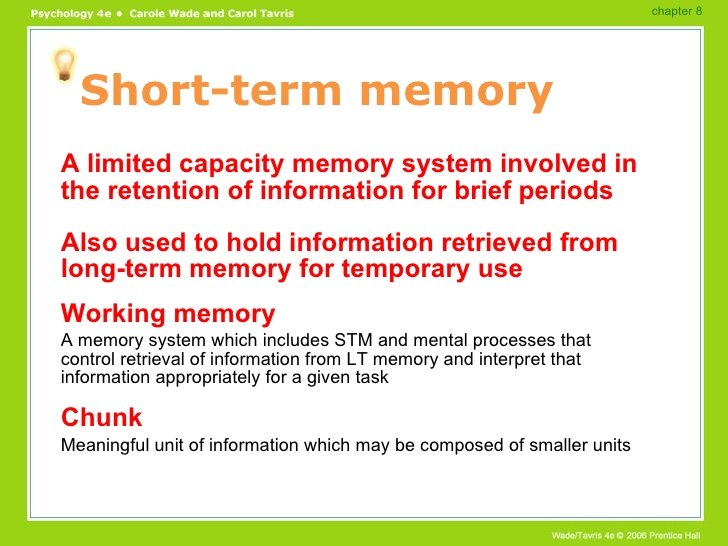 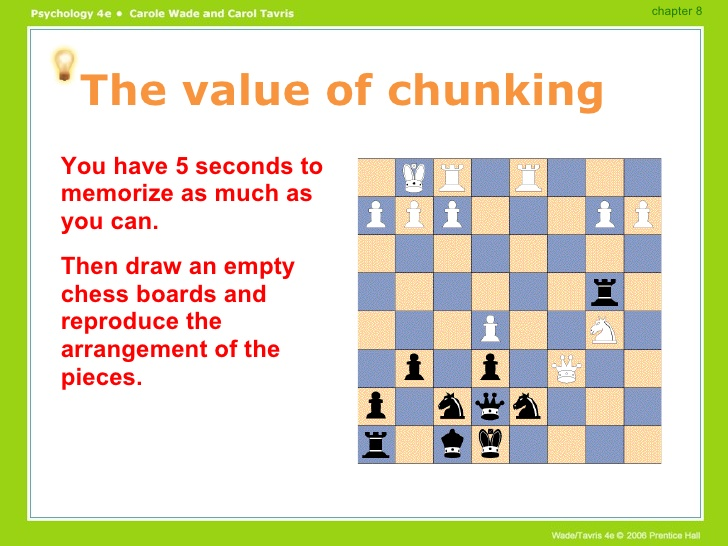 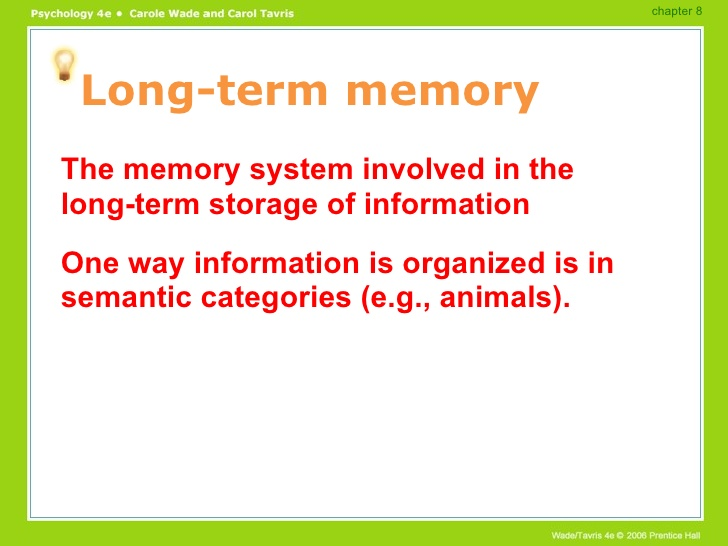 Reproductive Memory vs. Productive Memory
reproductive
productive
Reproduce information exactly as stored
Learning vocabulary lists, math formulas, telephone numbers and important historical dates
Producing information and processing it.
Is not recalling information word for word but key concepts.
Must make inferences
Remembers key points and whats important.
Can create “false” memories.
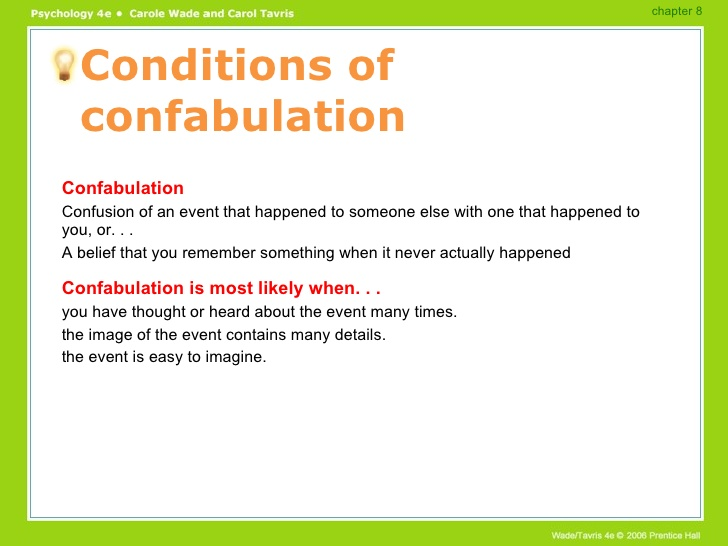 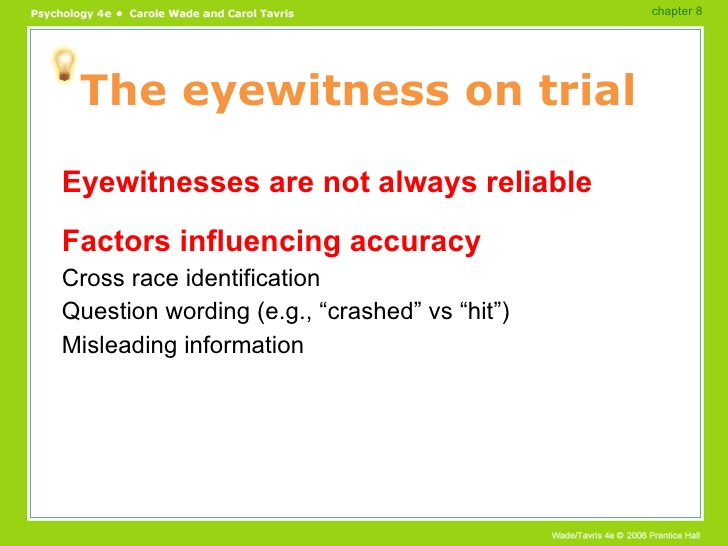 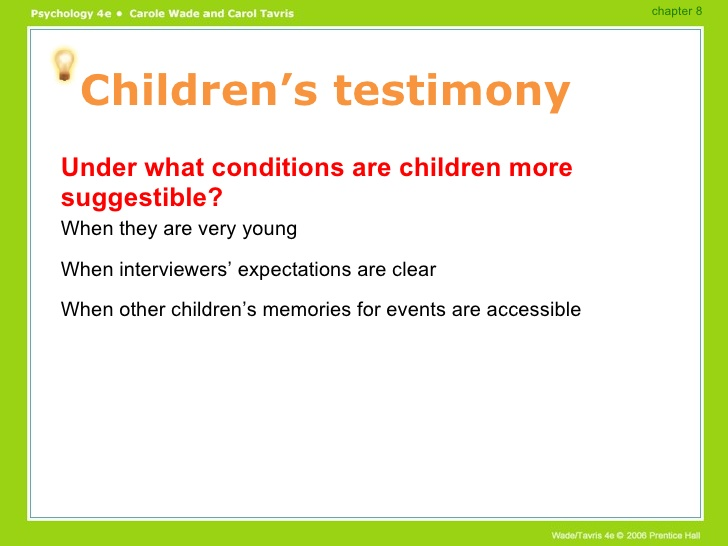 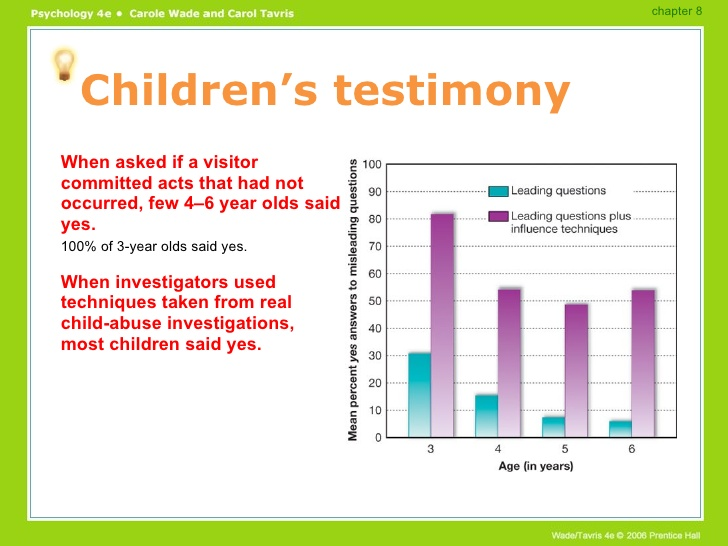 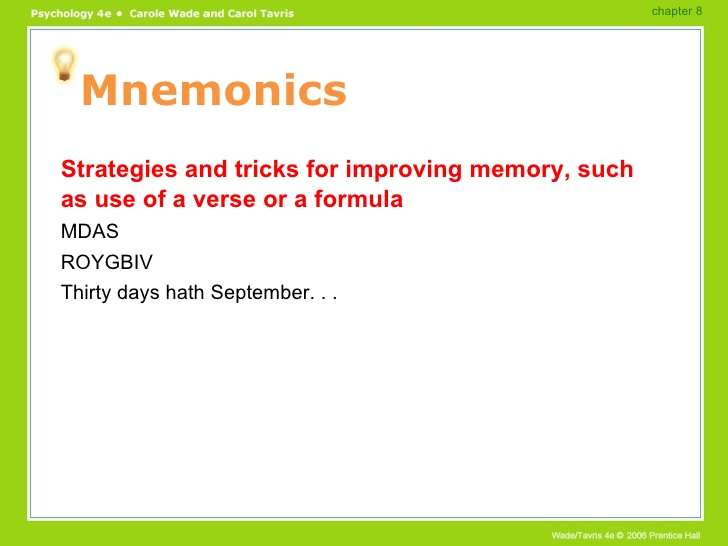